Herzlich willkommen
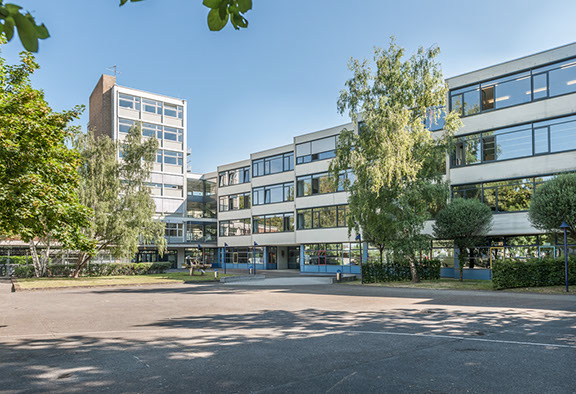 Kurz zu uns:
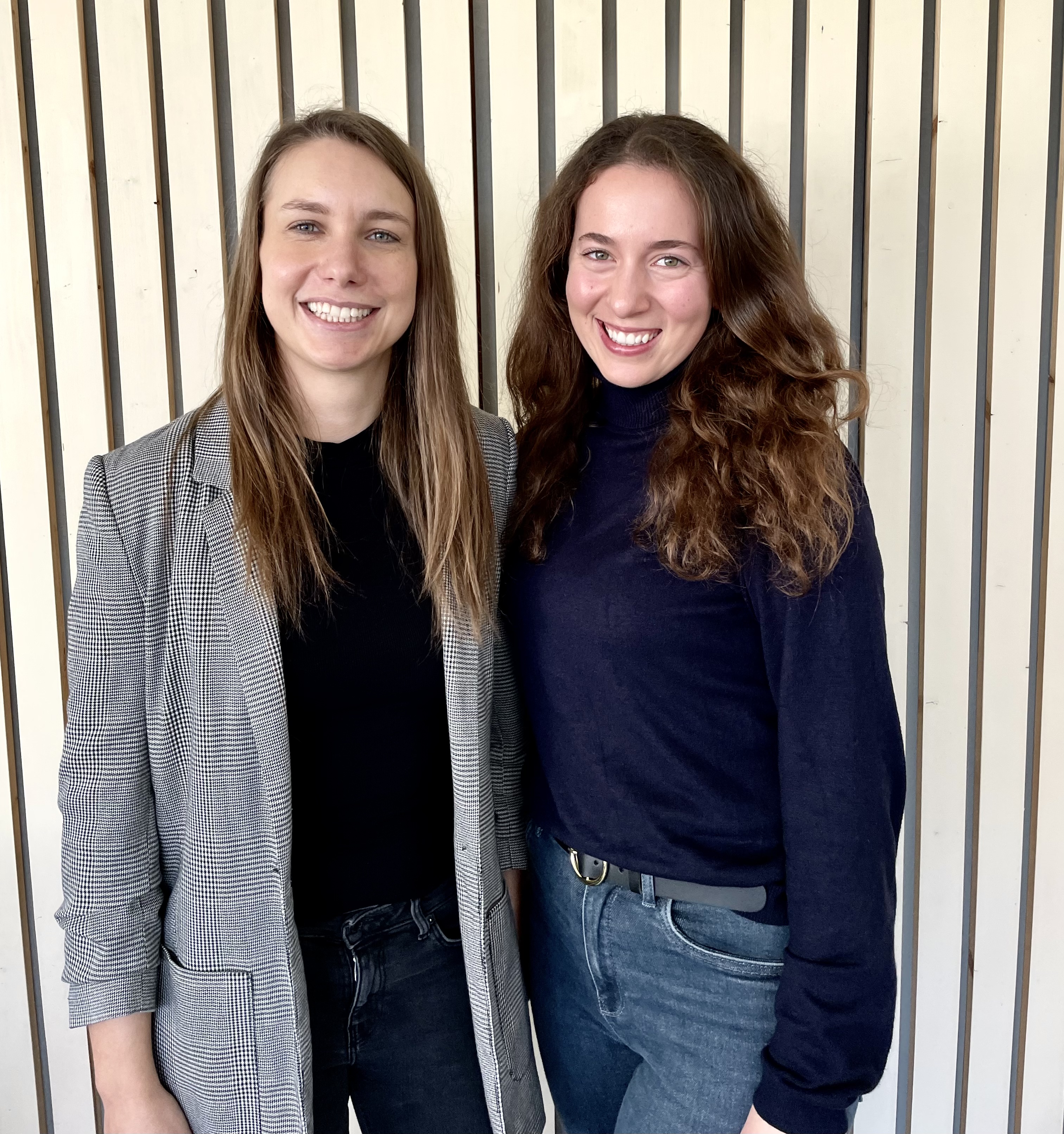 Bianca Lohr
(BWL und Religion)
Elma Avdic 
(BWL und Deutsch)
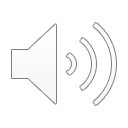 Was stellen wir vor?


Allgemeines zum Fach Wirtschaft

Inhalte im Fach Wirtschaft (BWL/VWL)

Mögliche Exkursionen

Schülermeinungen
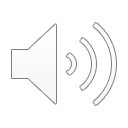 Das Fach Wirtschaft: 

Betriebswirtschaftslehre (4-stündig)
Volkswirtschaftslehre (2-stündig)
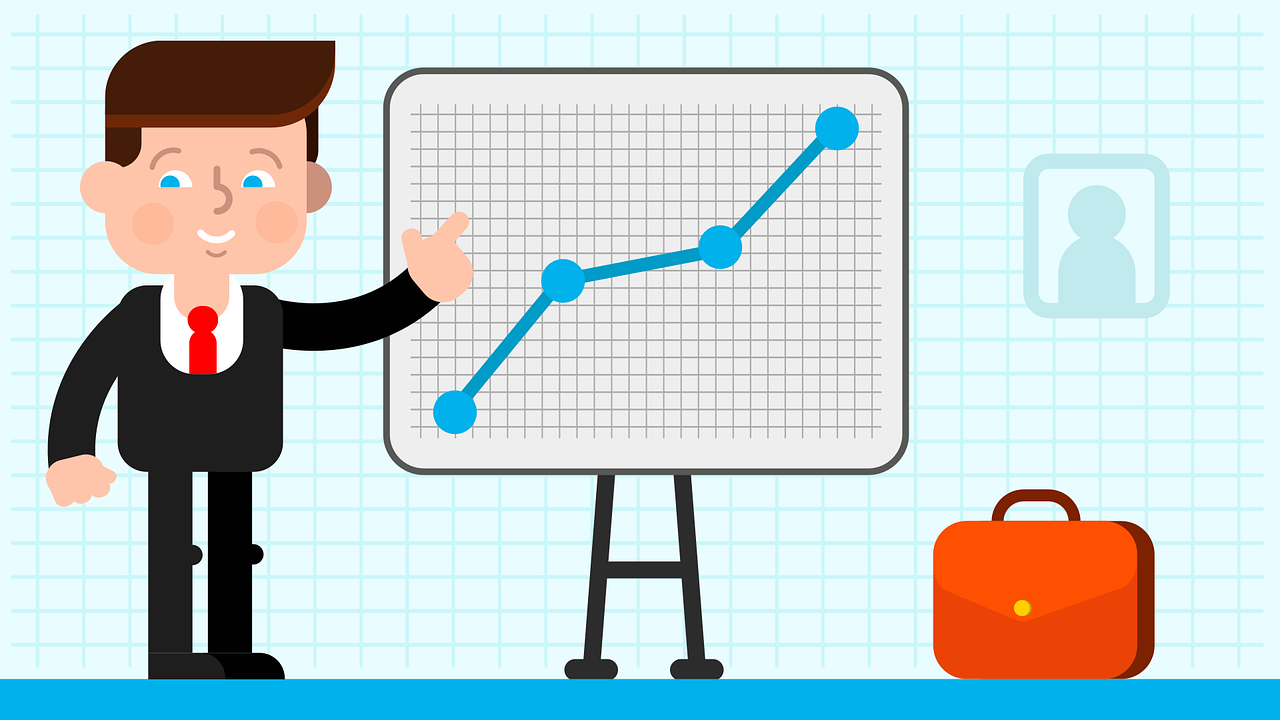 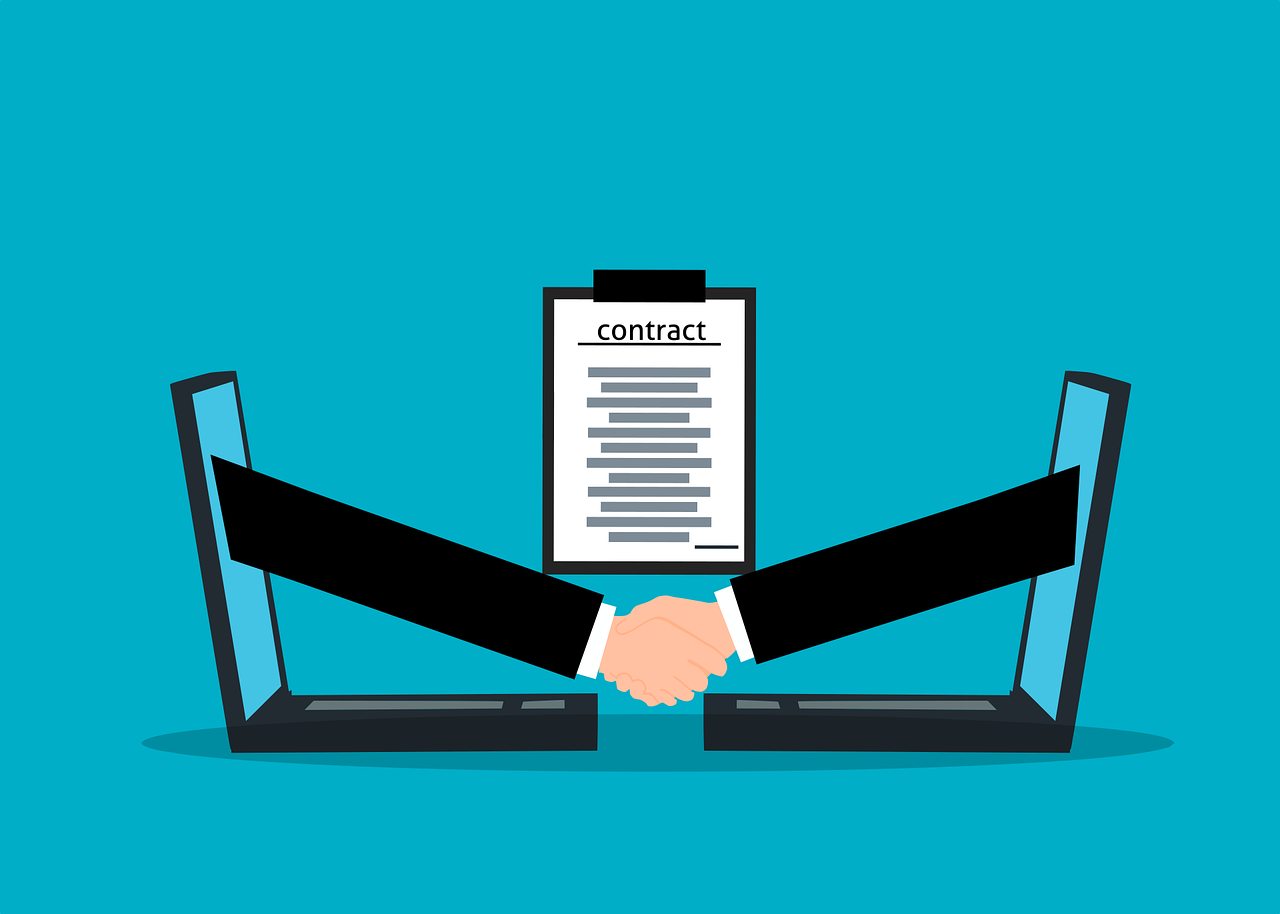 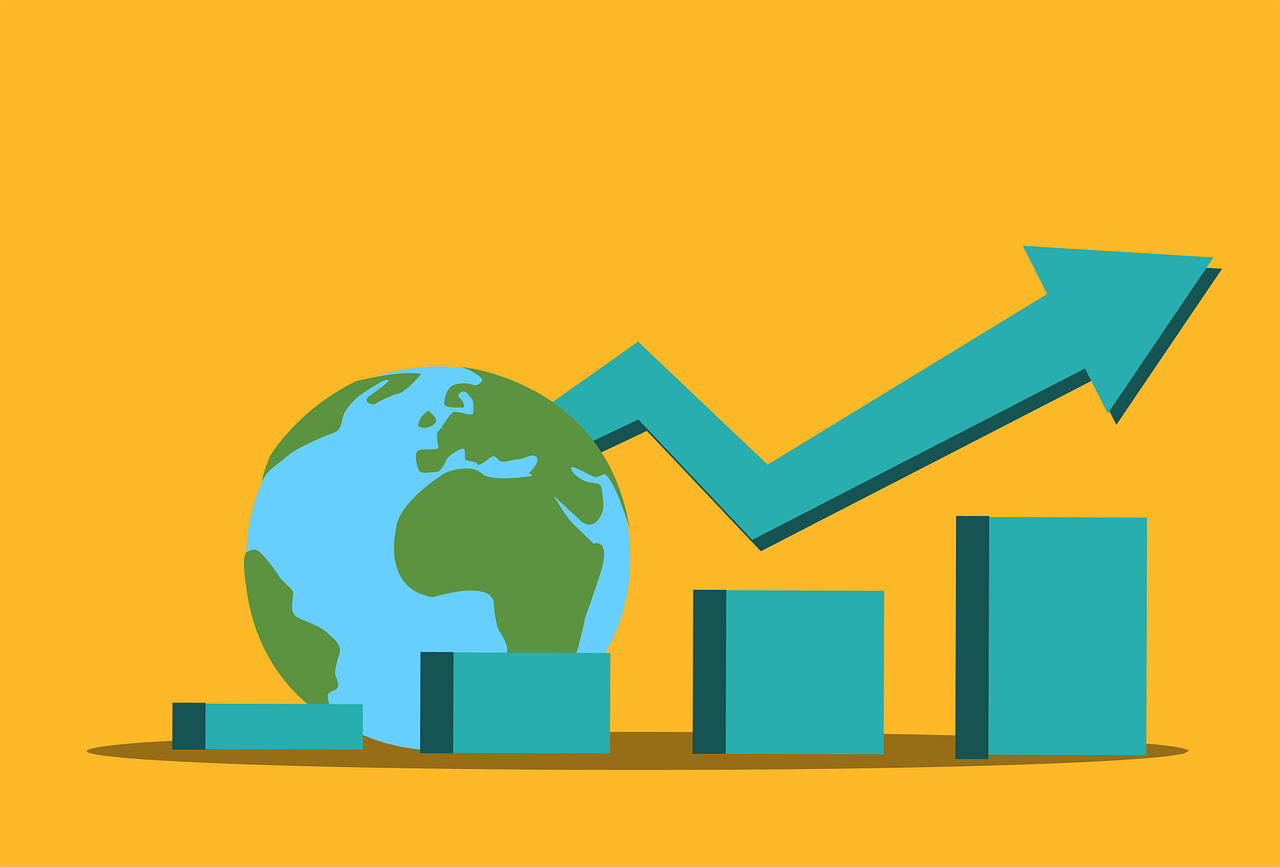 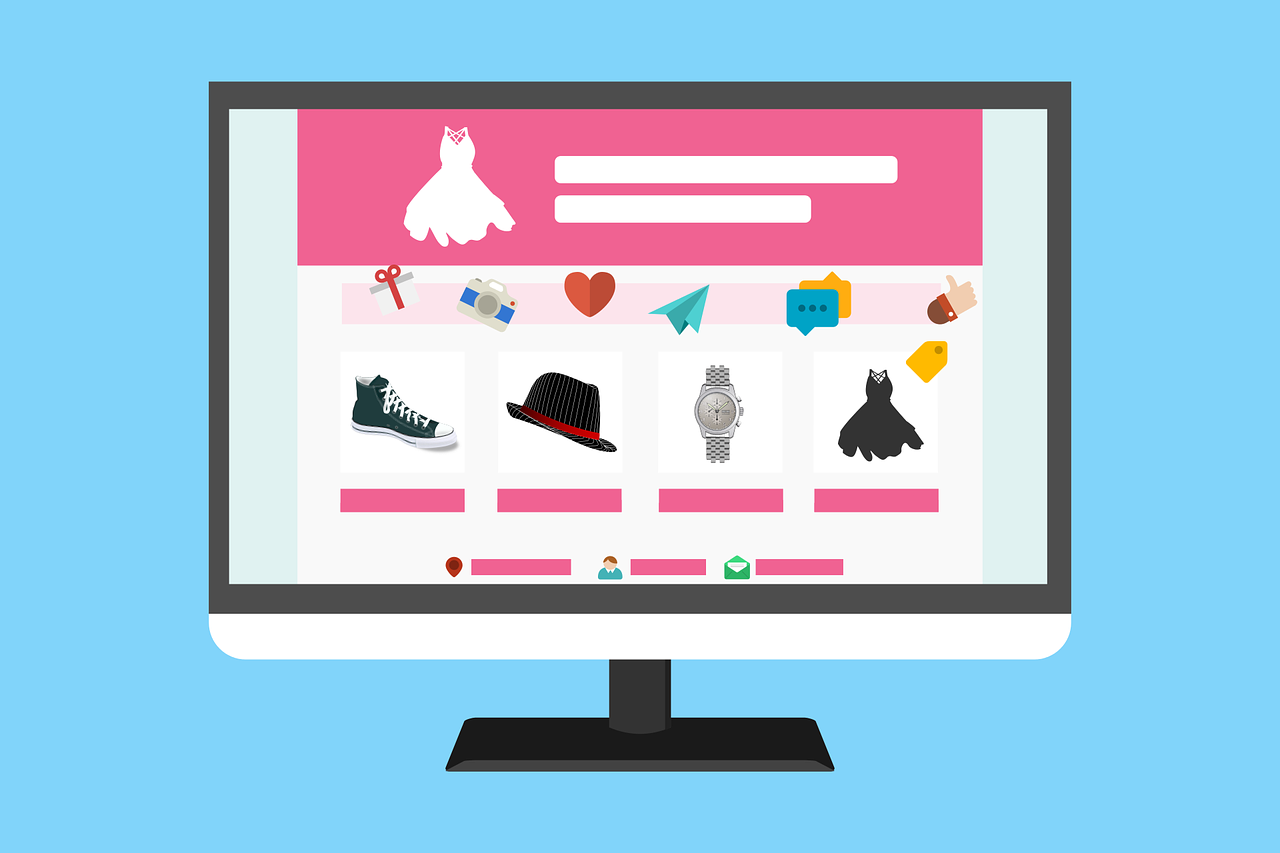 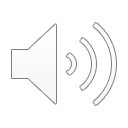 Inhalte im Fach BWL
GuV
Influencermarketing
AGB
Überschuldung
Marketing
Internes Rechnungswesen
Buchführung
Bewerberauswahl
Beschaffung
Nichtigkeit
Bilanz
Lagerhaltung
Unternehmensführung
ABC-Analyse
Kaufvertrag
Kündigung
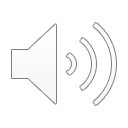 Werbung
Inhalte im Fach VWL
Homo oeconomicus
Güter
Verteilungspolitik
Konjunkturpolitik
Monopole
Inflation
Umweltschutz
Preispolitik
Europäische Zentralbank
Arbeitslosigkeit
Kryptowährung
Armut
Zahlungsarten
Preisabsprachen
Funktionen des Geldes
Marktgleichgewicht
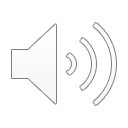 Was sind die Ziele des Unterrichts?


Vorbereitung auf eine kaufmännische Ausbildung oder auf ein (duales) Studium  Vorteile bei der Bewerbung 

Endlich die (Wirtschafts-)Nachrichten besser verstehen

Selbst ein kritischer Marktteilnehmer werden: 
     als Arbeitnehmer, Bankkunde, Steuerzahler,...
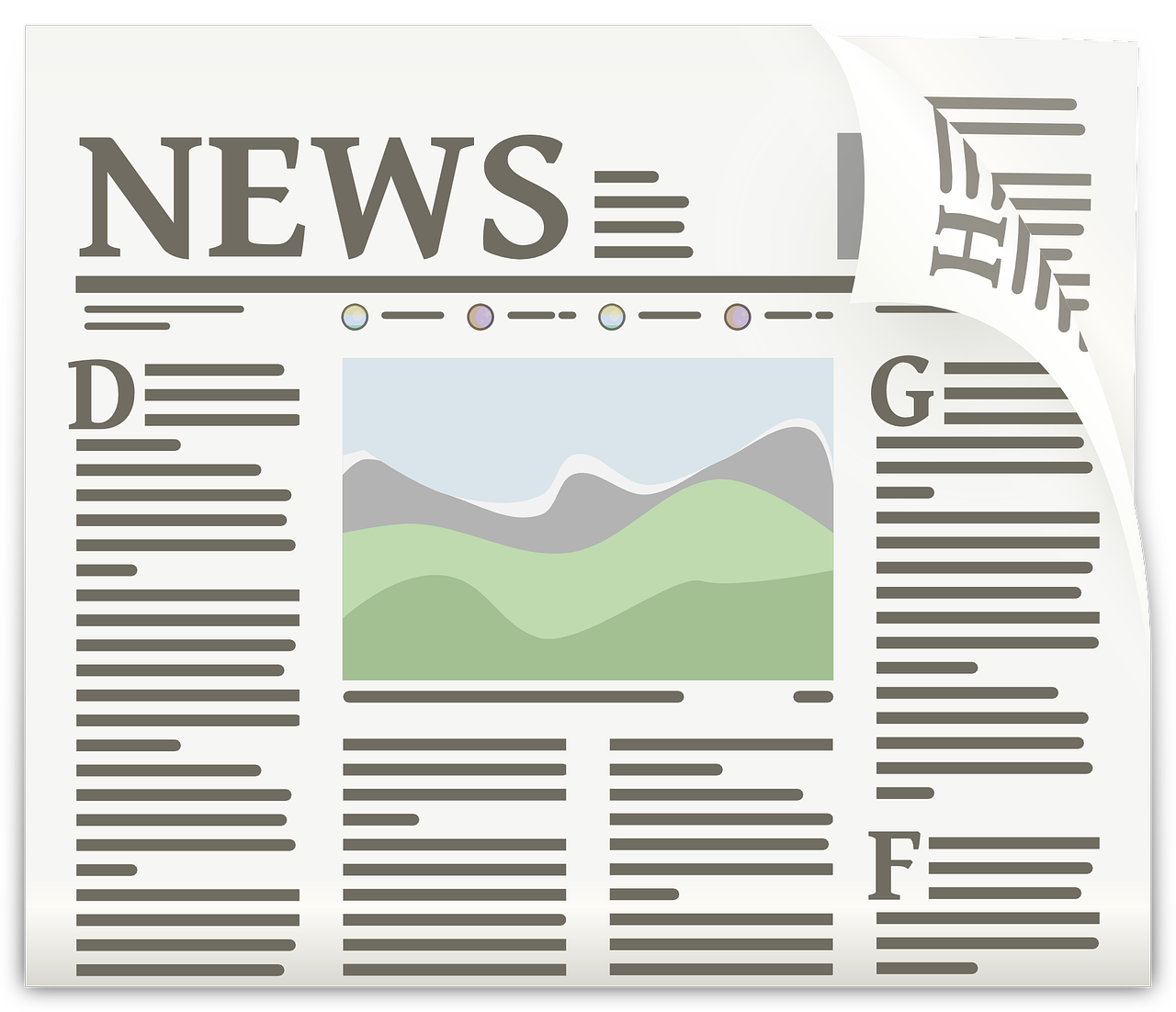 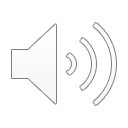 Wo sind unsere Absolventen gelandet?

Ausbildung im (kaufmännischen) Bereich

Studium (dual, Uni, FH) z.B.:

Wirtschaftswissenschaften z.B. an der Uni Hohenheim
Internationales Management 
Informatik
Lehramt (verschiedene Fächer)
Psychologiestudium 
Germanistik (Redakteurin bei Stgt. Z)
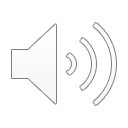 Was sind die Besonderheiten an der LLS?

Ausbildungs- und Studienberatung mit Exkursionen/Veranstaltungen

Exkursion zur EZB und/oder Börse nach Frankfurt

Betriebsbesichtigungen

Projekte von Berufsschülern für WG-Schüler
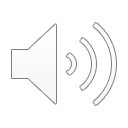 Was sagen unsere Schüler (die 11er)?
„Ich habe hier schon viele neue Freunde gefunden.“
„Es ist nicht schwerer als die 10. Klasse.“
„Wenn man im Unterricht aufpasst und Hausaufgaben macht, kommt man gut mit.“
„Das Arbeiten mit den Gesetzen macht mir total Spaß.“
„Ich finde es gut, dass alle in Wirtschaft bei „Null“ starten und keiner Vor- oder Nachteile hat.“
„Ich weiß endlich, wie man richtig lernt.“
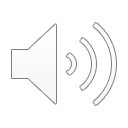 Was sagen unsere Schüler (die Ehemaligen)?
„Die Lehrer und das Fach Wirtschaft haben mich super gut auf das Studium vorbereitet.“
„Ich vermisse die Schule mit den kleinen Klassen, wo man immer den Lehrer fragen konnte.“
„Ohne das Fach Wirtschaft an der LLS hätte ich mich nicht an die Uni getraut.“
„Ich habe an der Uni die ersten Prüfungen easy mit dem Abi-Wissen bestanden“
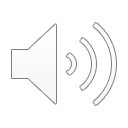 Hoffentlich bis bald! 
Wir freuen uns auf dich!
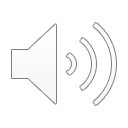